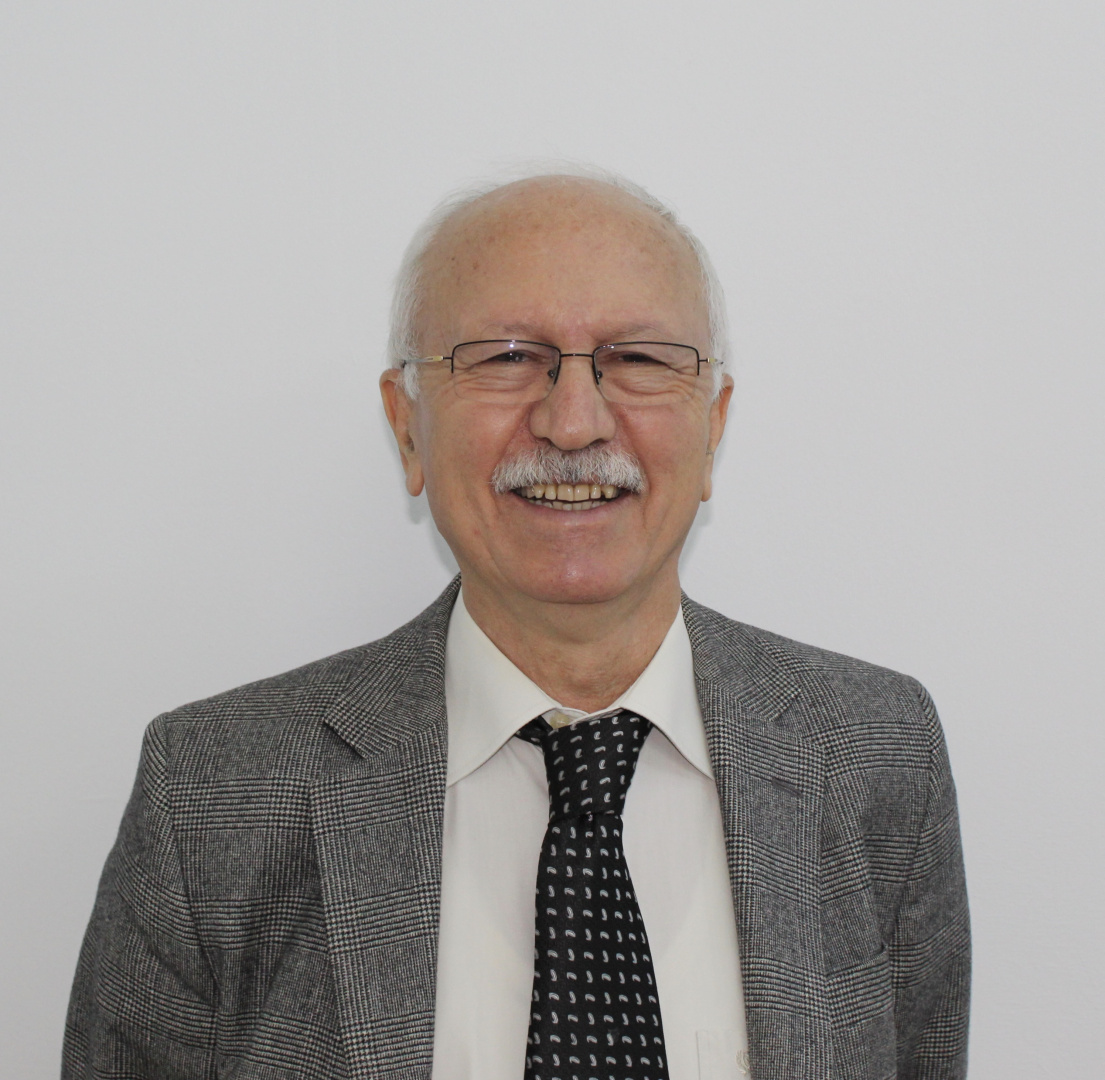 PROF. DR.	    MURAT   ALTUN
Uludağ Üniversitesi 
				Eğitim Fakültesi
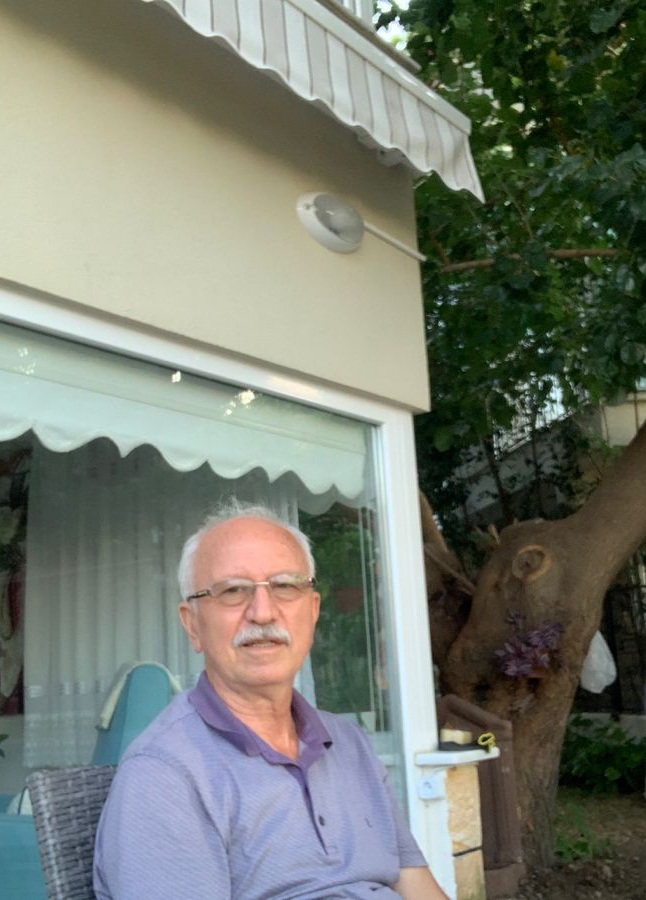 Hakkında
26 Mart 1952’de Artvin’in Şavşat İlçesinde doğmuştur.
EĞİTİM
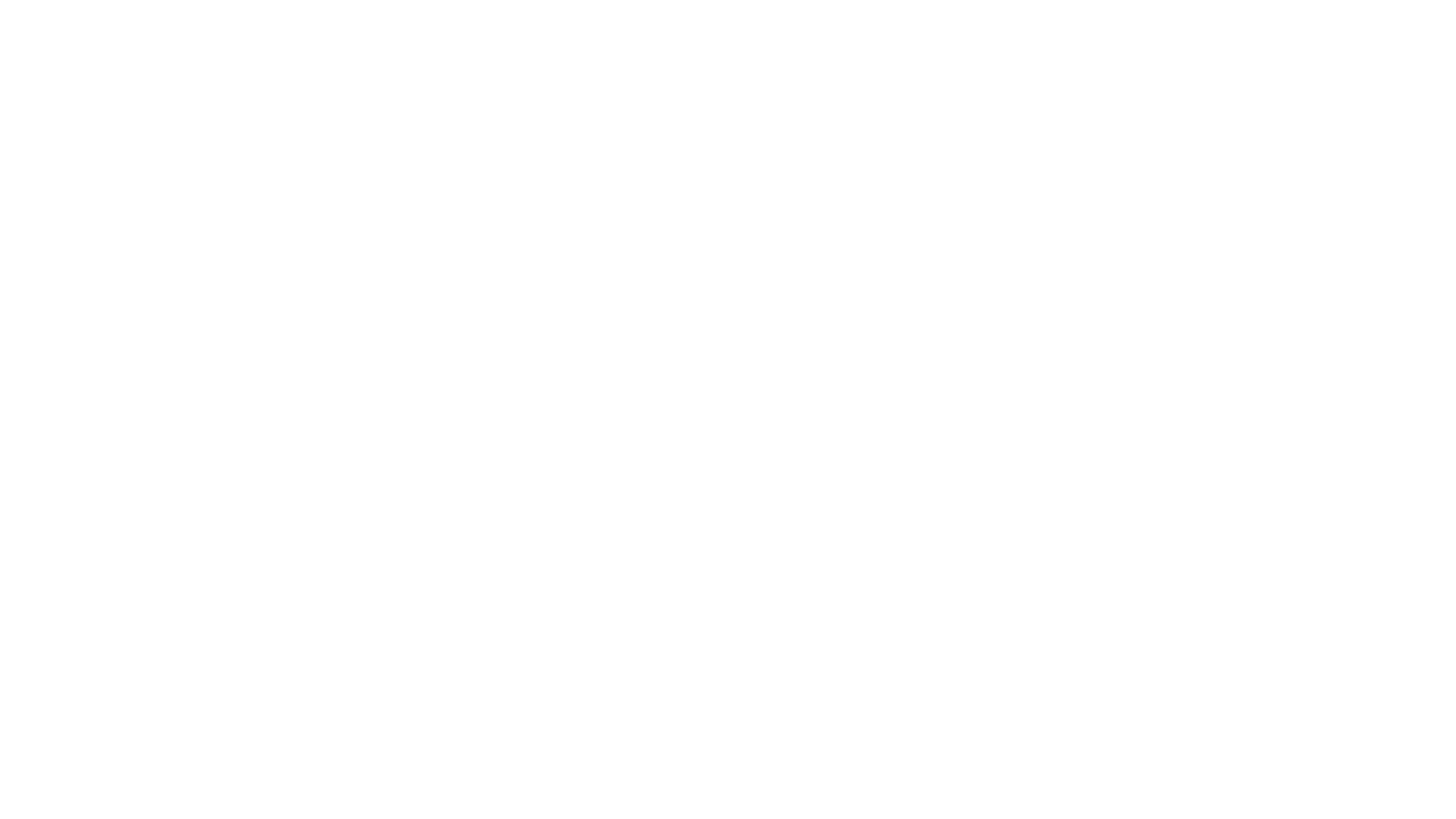 Lisans, Trabzon Fatih Eğitim Enstitüsü (1973)
Lisans Tamamlama, Balıkesir Necati Bey Eğitim Fakültesi (1986)
Yüksek Lisans, Uludağ Üniversitesi Fen Bilimleri Enstitüsü (1989)
Doktora, Hacettepe Üniversitesi Sosyal Bilimler Enstitüsü (1995)
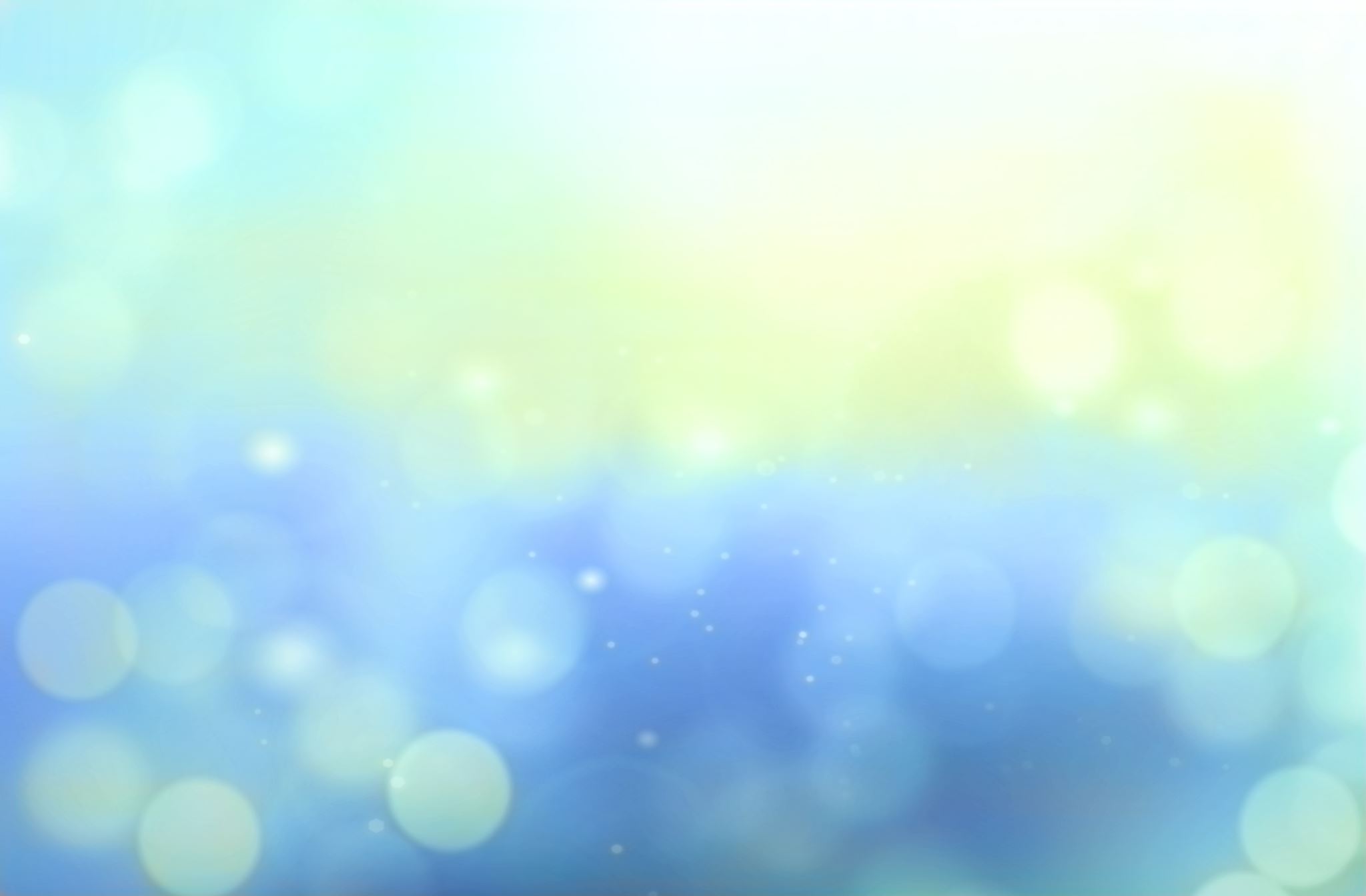 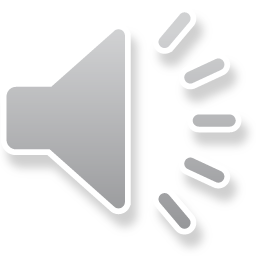 Mesleki Deneyim
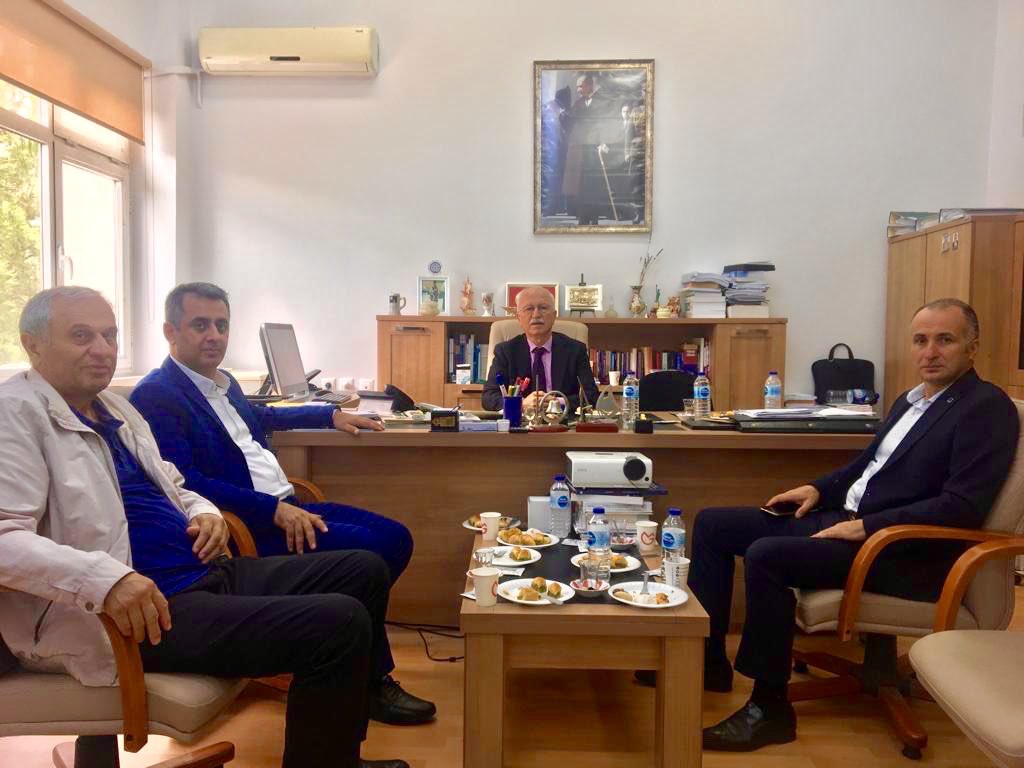 Prof. Dr. Murat Altun, ayrıca Uludağ Üniversitesi Eğitim Fakültesi Dekanı olarak 6,5 yıl görev yapmıştır.
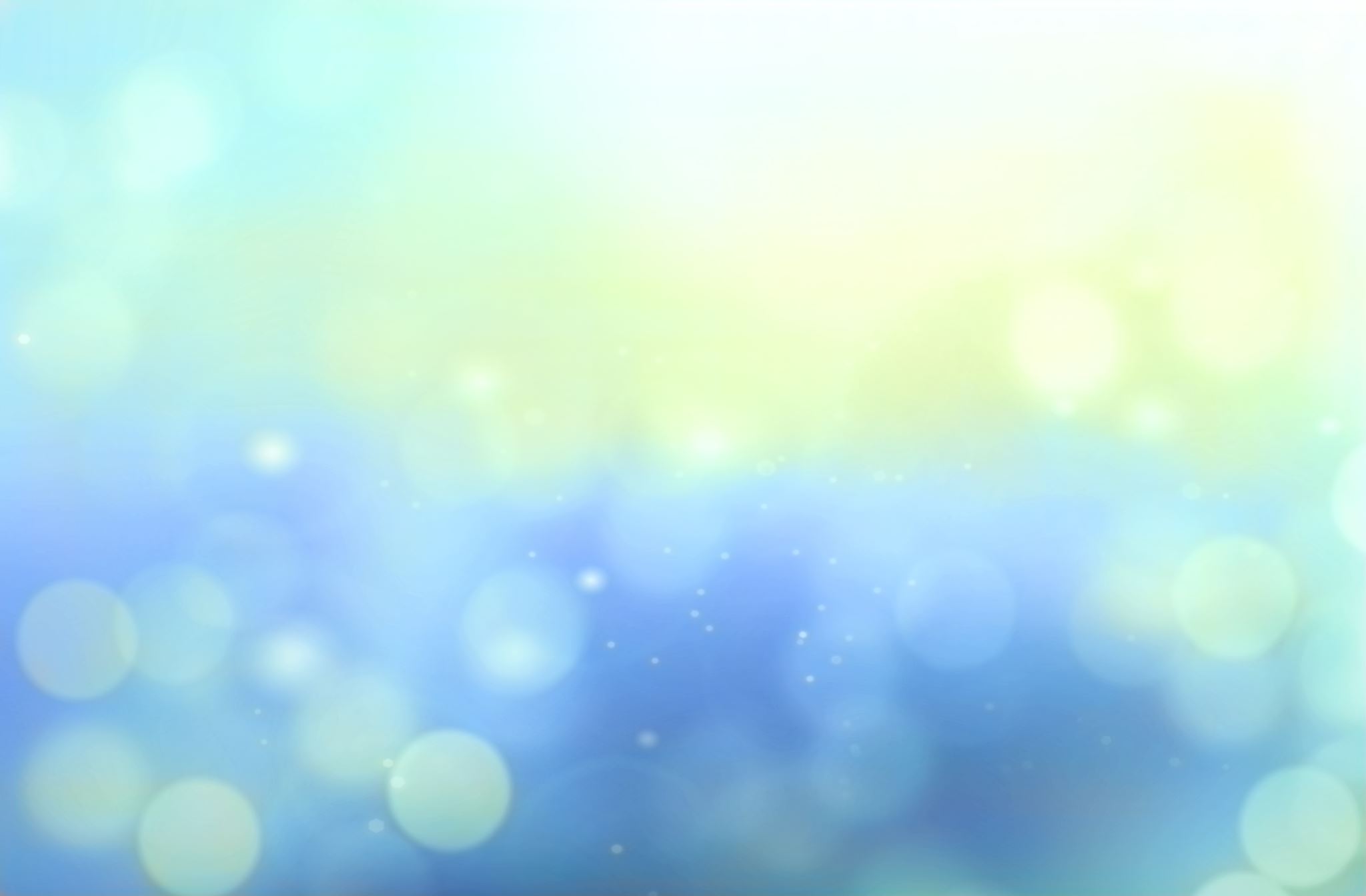 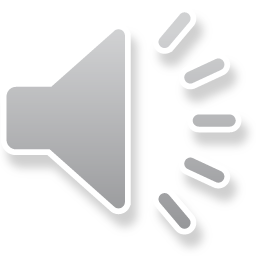 ÇALIŞTIĞI PROJELER
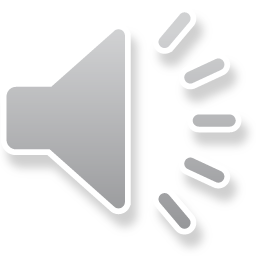 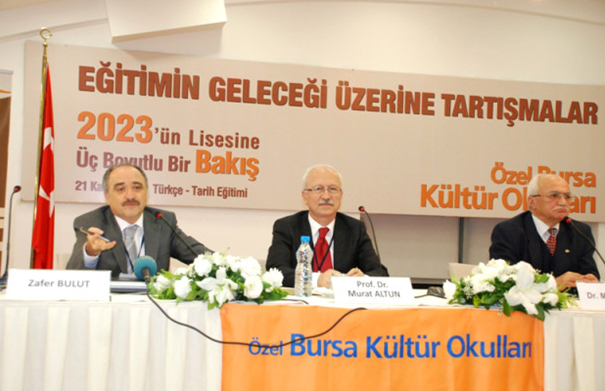 Ulusal ve uluslararası dergilerde çok sayıda yayınları bulunmaktadır. 
Pek çok ulusal ve uluslararası kongrelere katılmış, bu kongrelerde oturum başkanlığı yürütmüştür. 

Lisansüstü eğitim gören birçok öğrencinin tez çalışmasını yürütmüş ve çok sayıda tez çalışmasında Juri olarak görev almıştır.
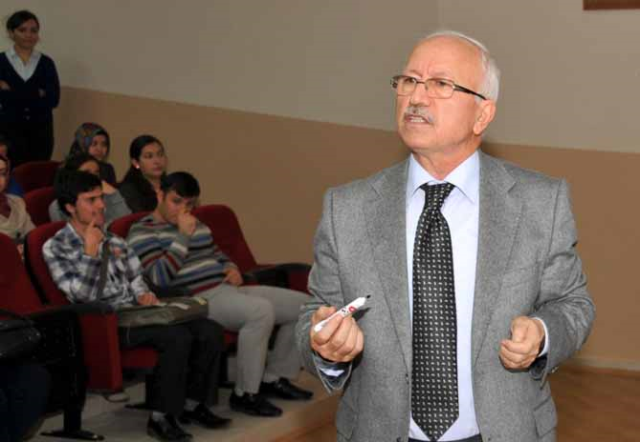 Prof. Dr. Murat Altun, birçok çalıştay düzenlemiş ve eğitim alanında birçok seminer vermiştir.

ODTÜ-SEM Bilişim Teknolojisi, Matematik Öğretiminde Öğretmen Eğitimi Semineri
Balıkesir Üniversitesi’nde Öğretim Yöntem-Teknikleri Ve Değerlendirme Çalıştayı
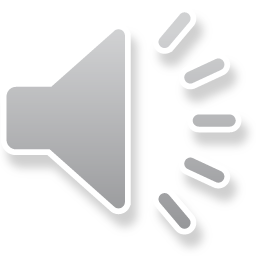 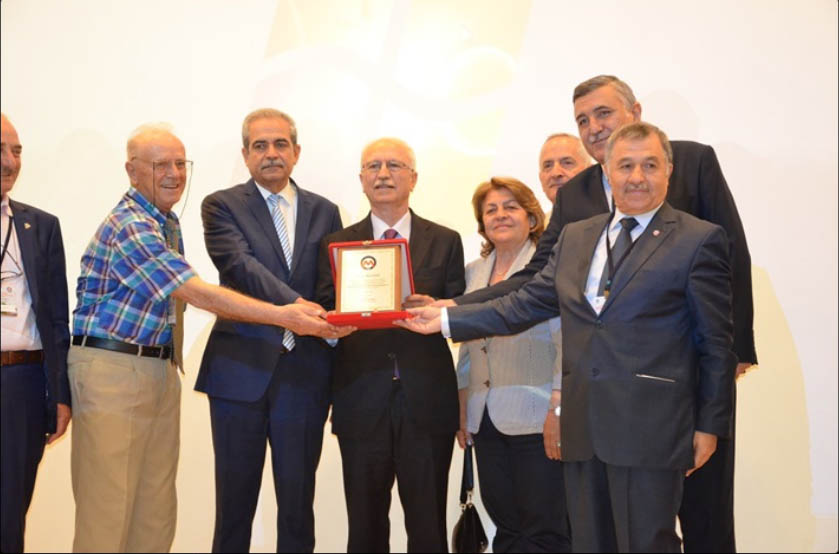 2017 yılında Matematikçiler Derneği tarafından “Ömür Boyu Matematiğe Hizmet Onur Ödülü’’ne layık görülen Prof. Dr. Murat Altun, matematik öğretimi, matematik okuryazarlığı, istatistik gibi pek çok alanda kitaplar yazmıştır. Bu bakımdan matematik eğitimi alanında değerli katkıları bulunmaktadır.  Bu eserlerden bazıları şunlardır.
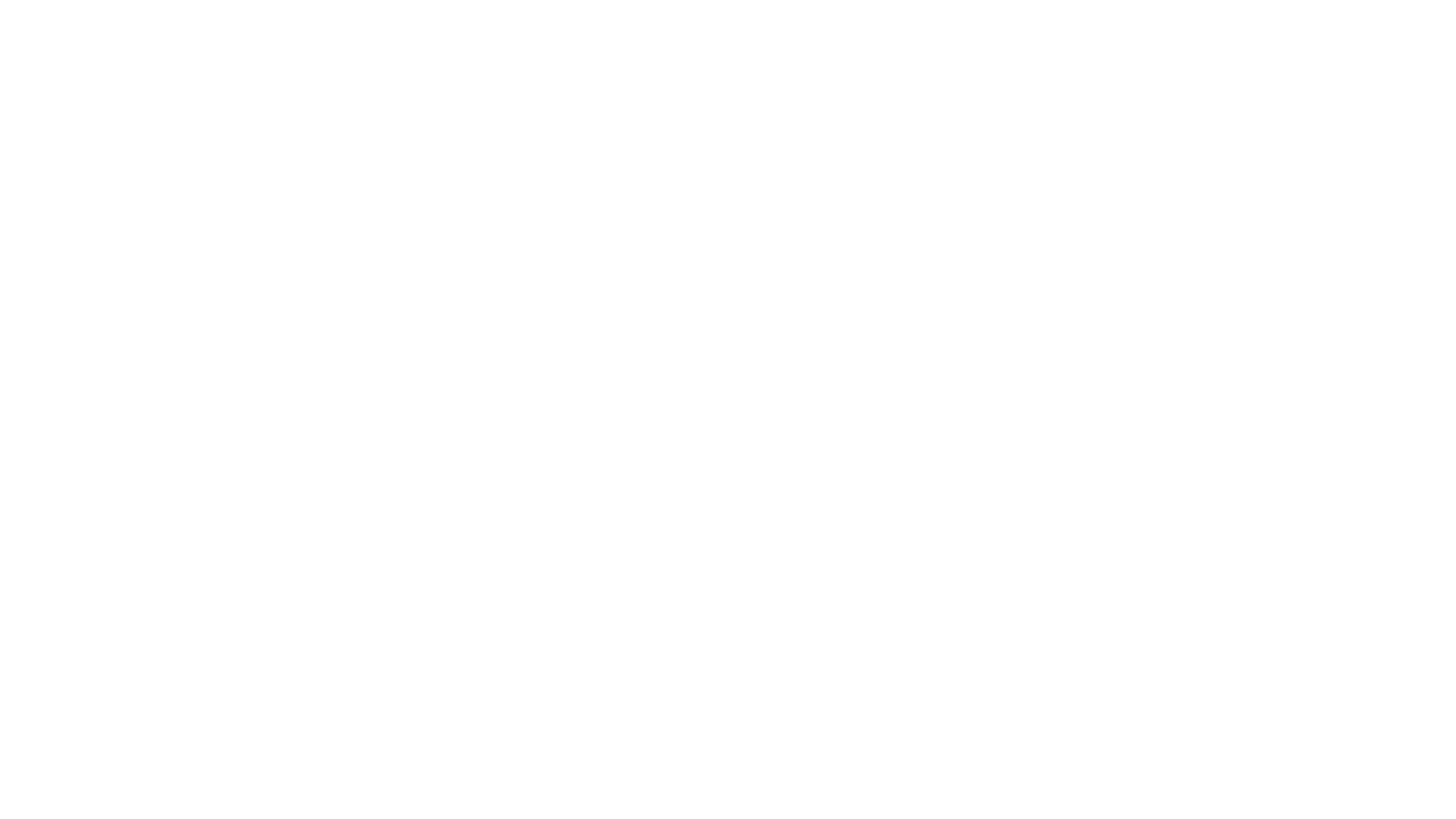 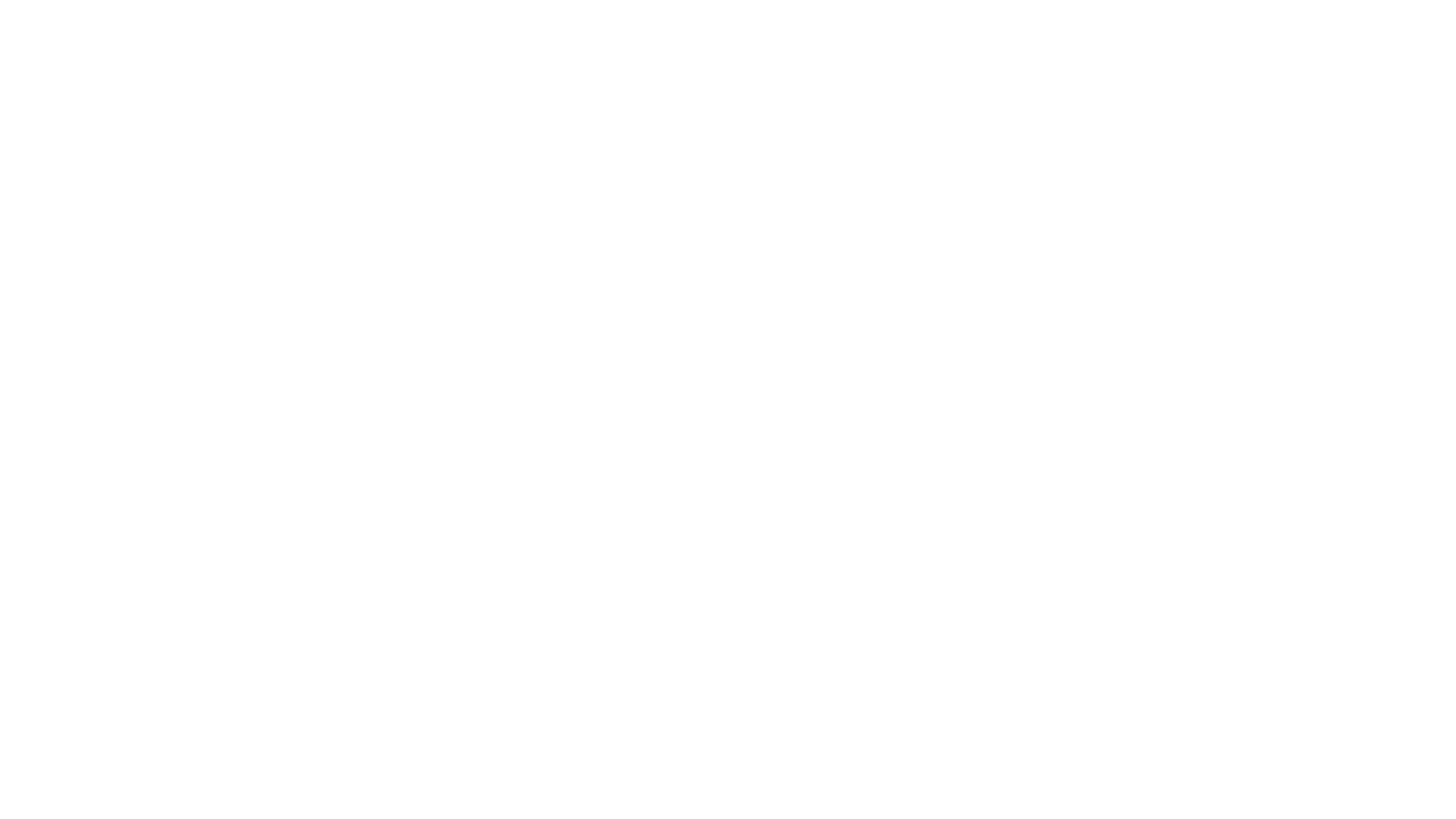 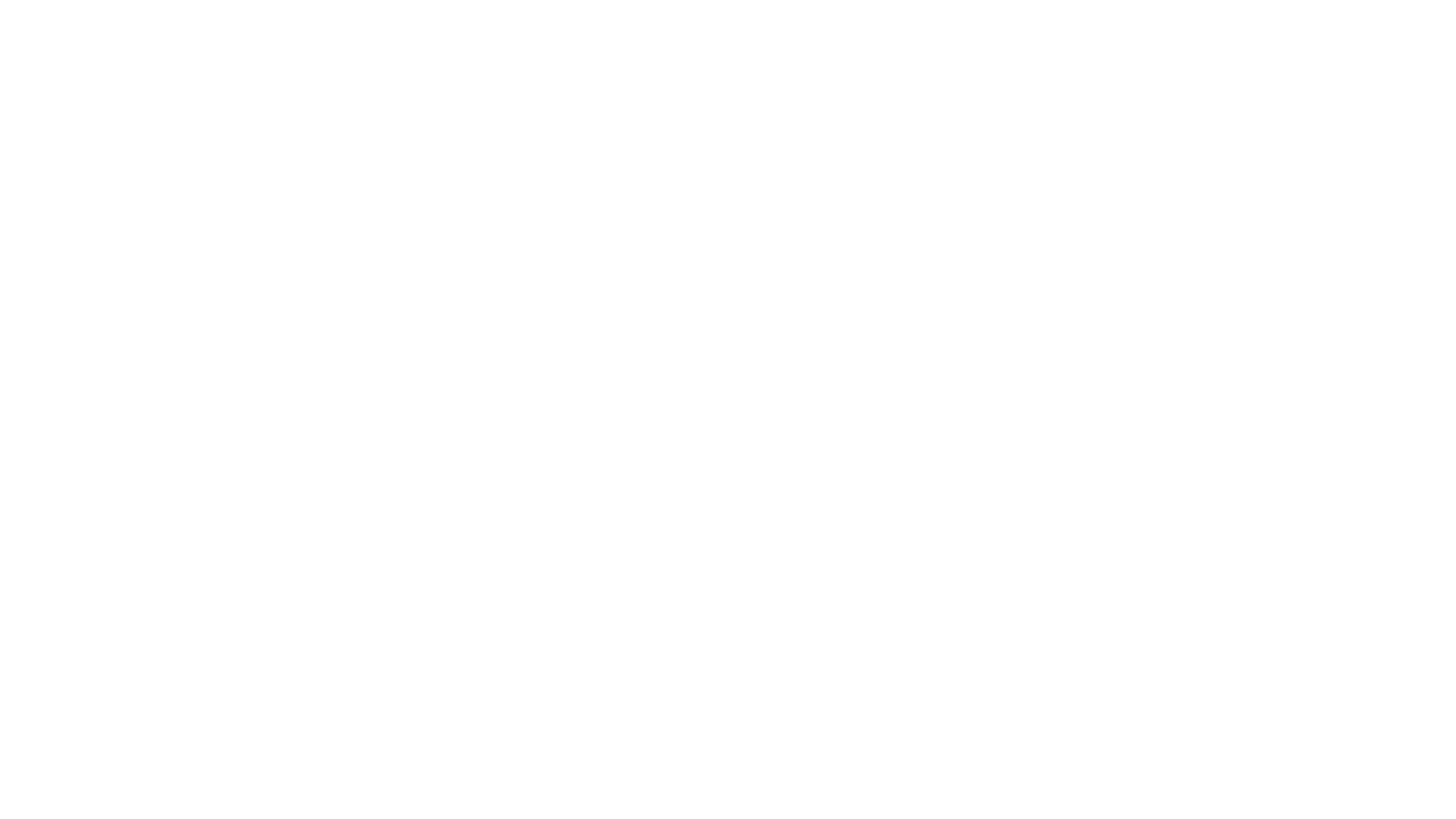 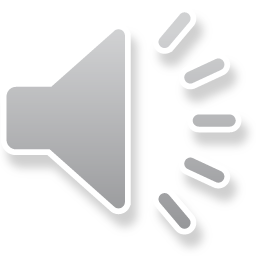 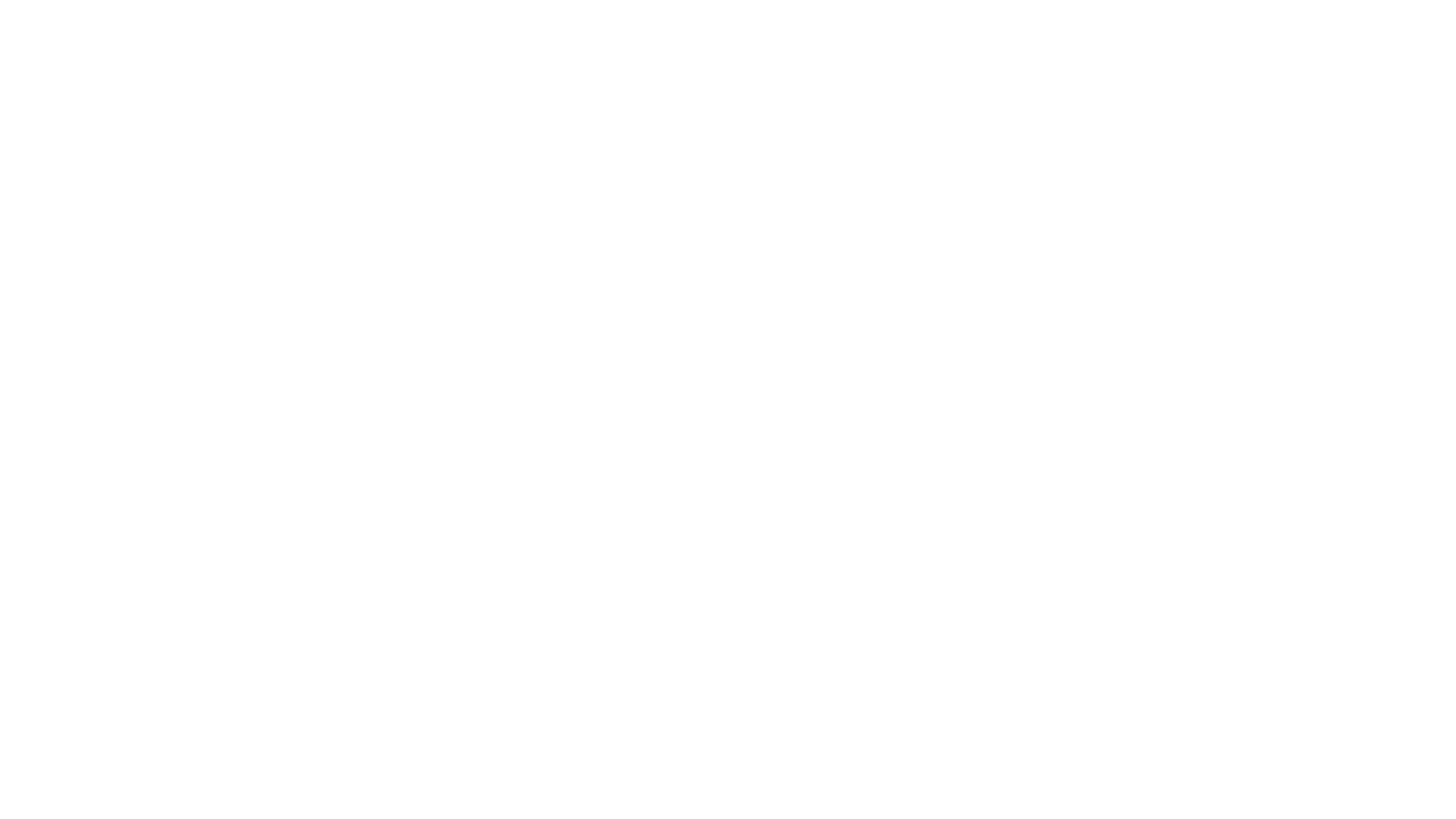 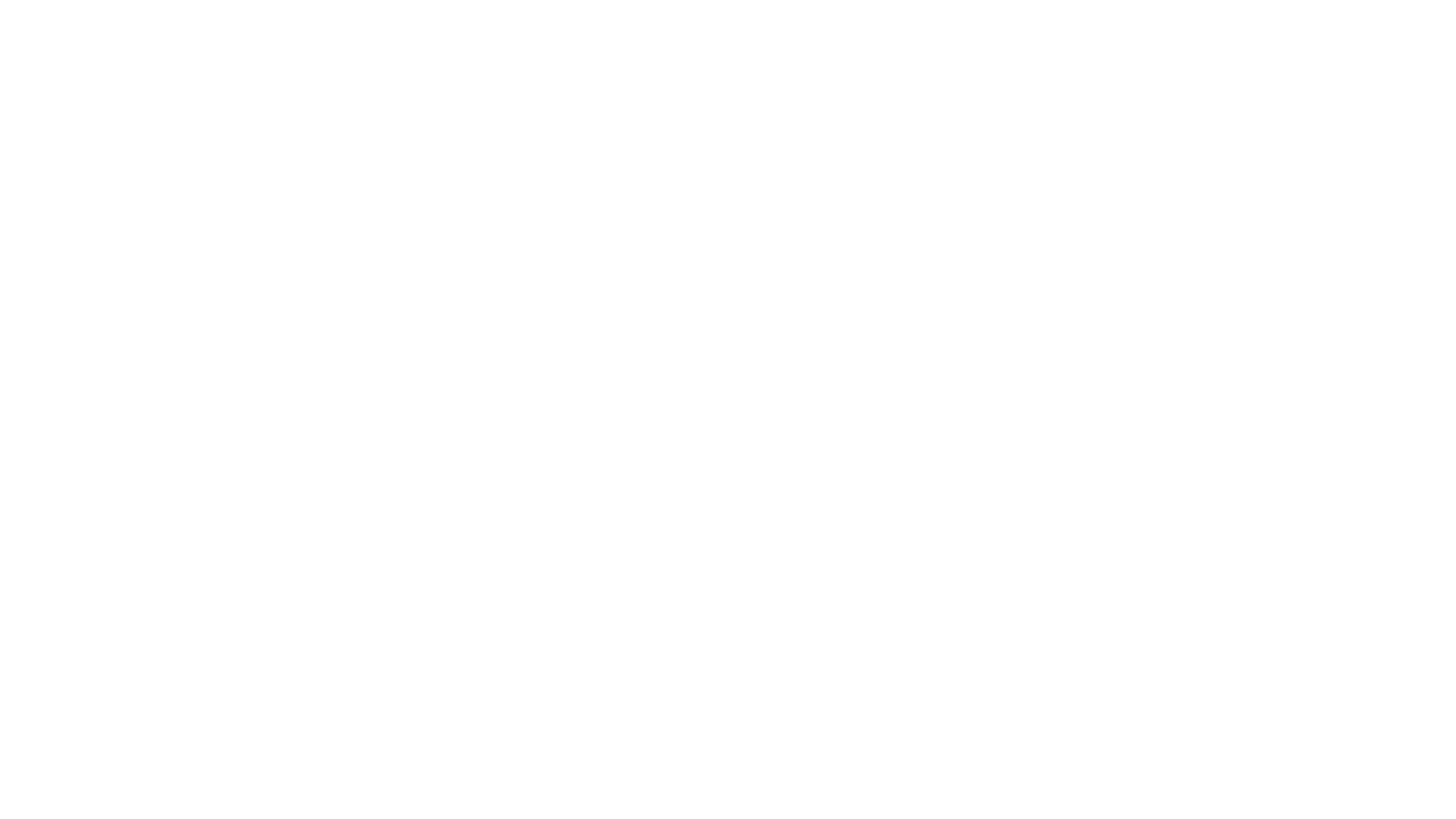 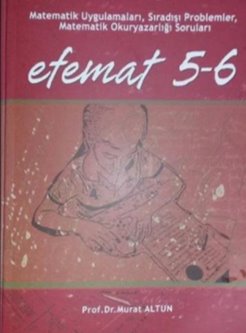 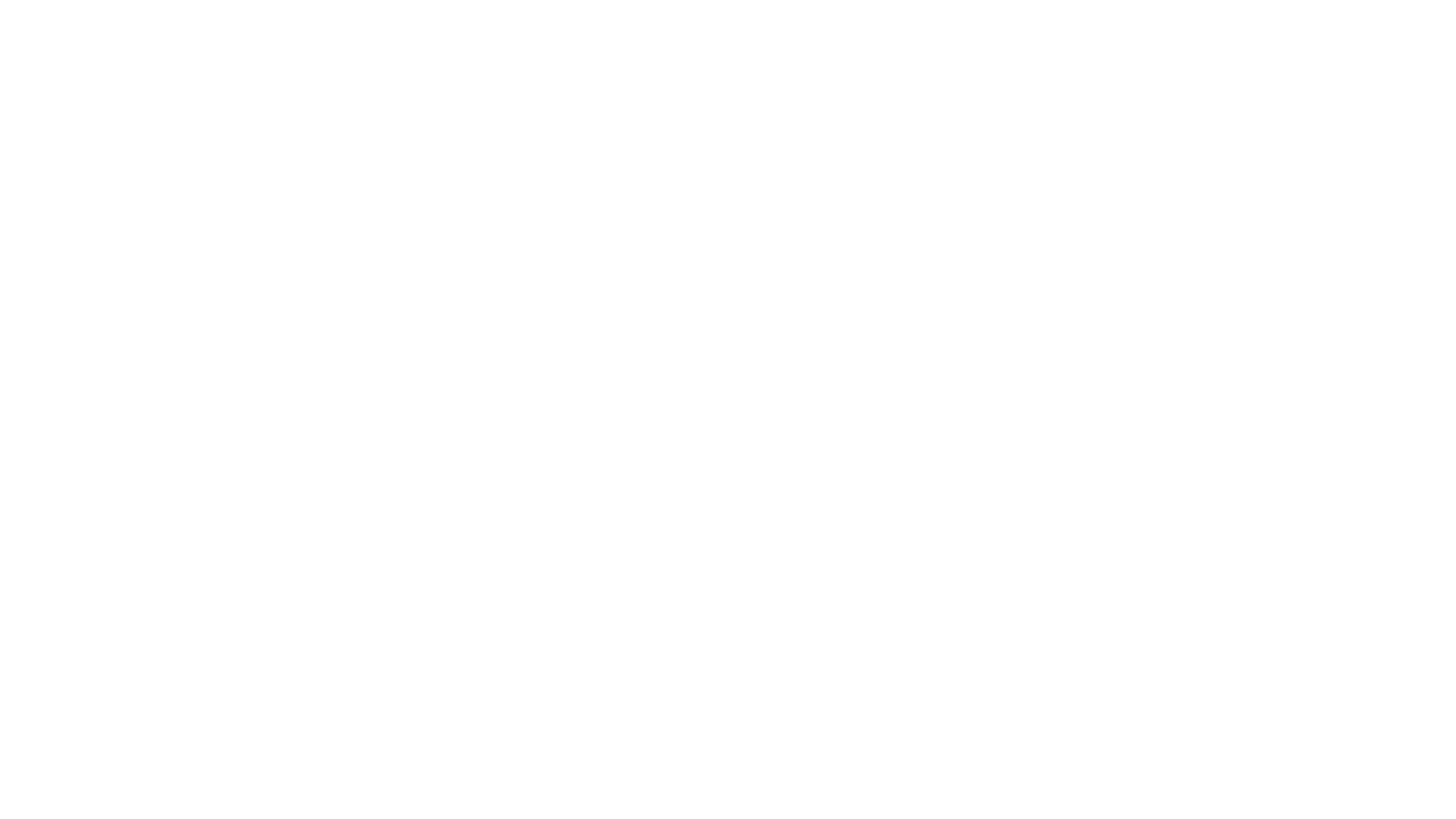 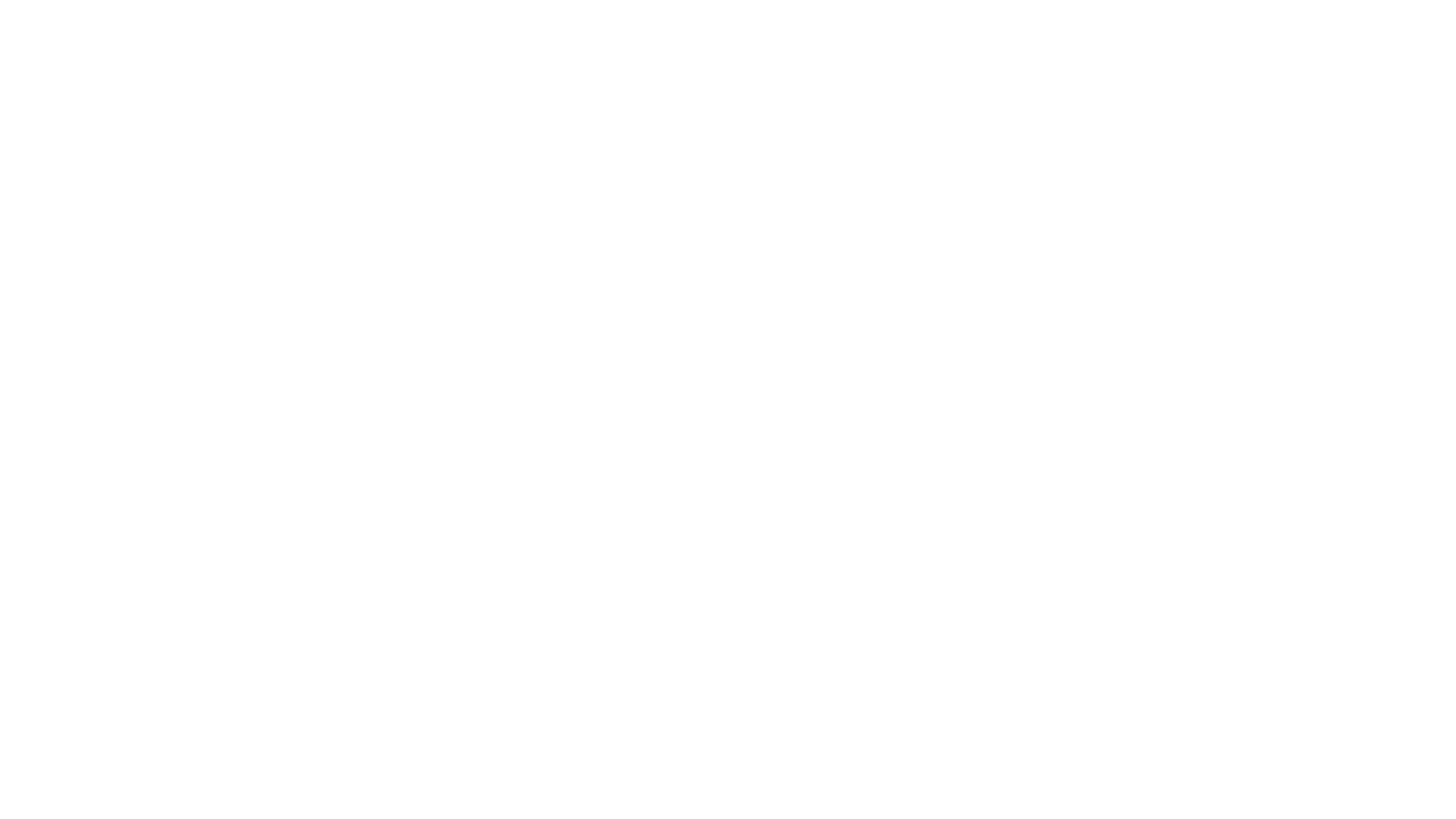 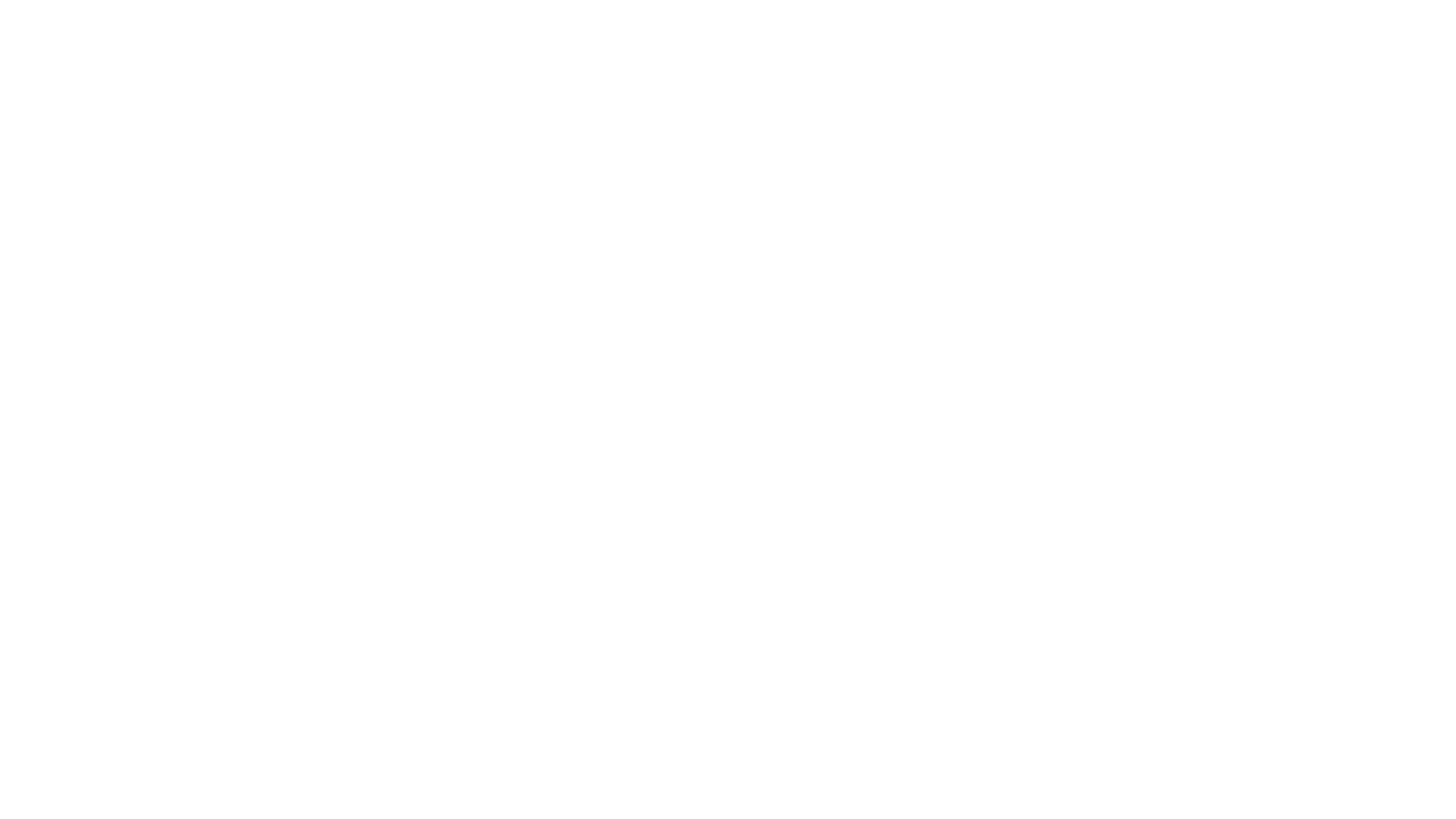 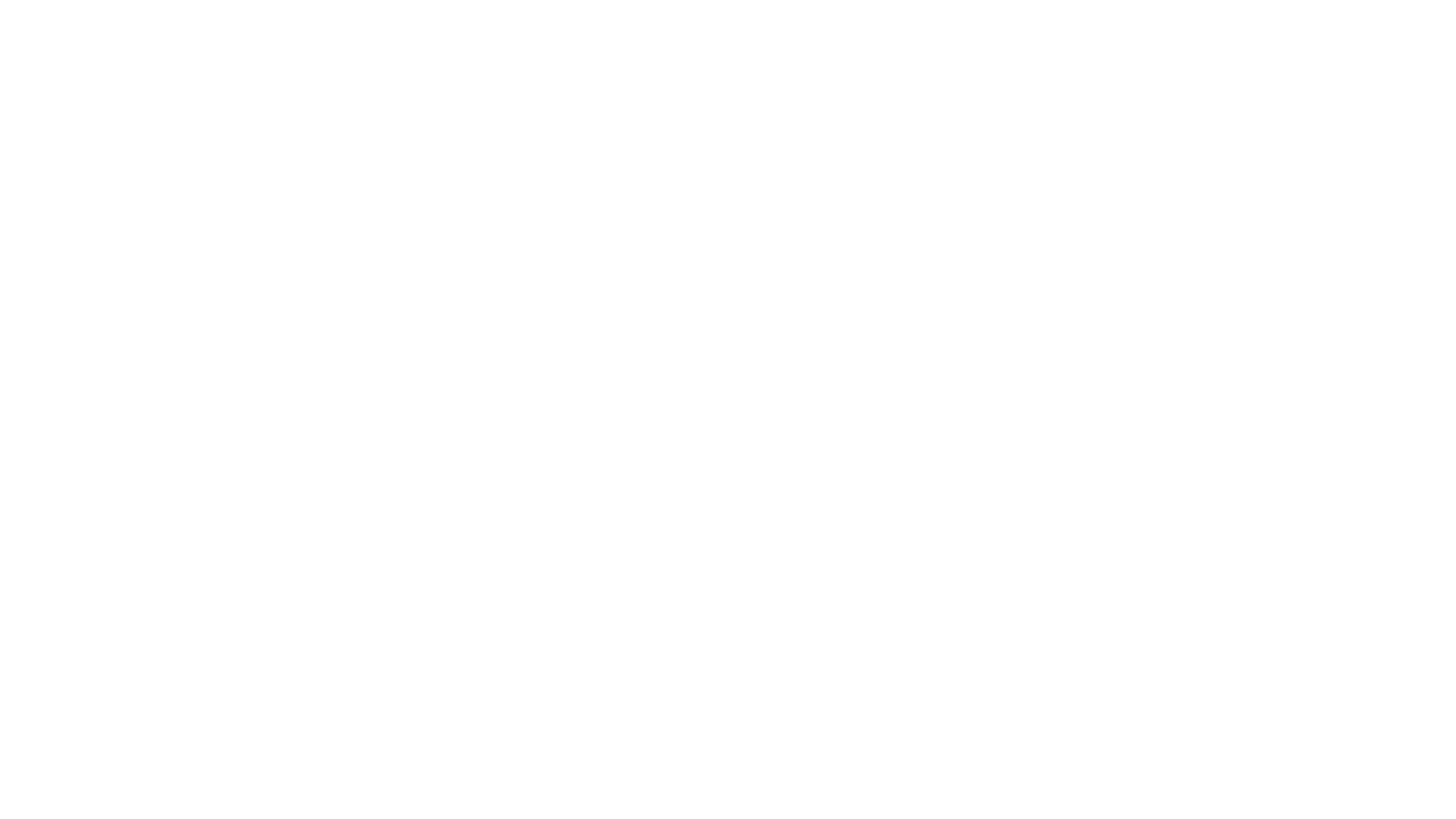 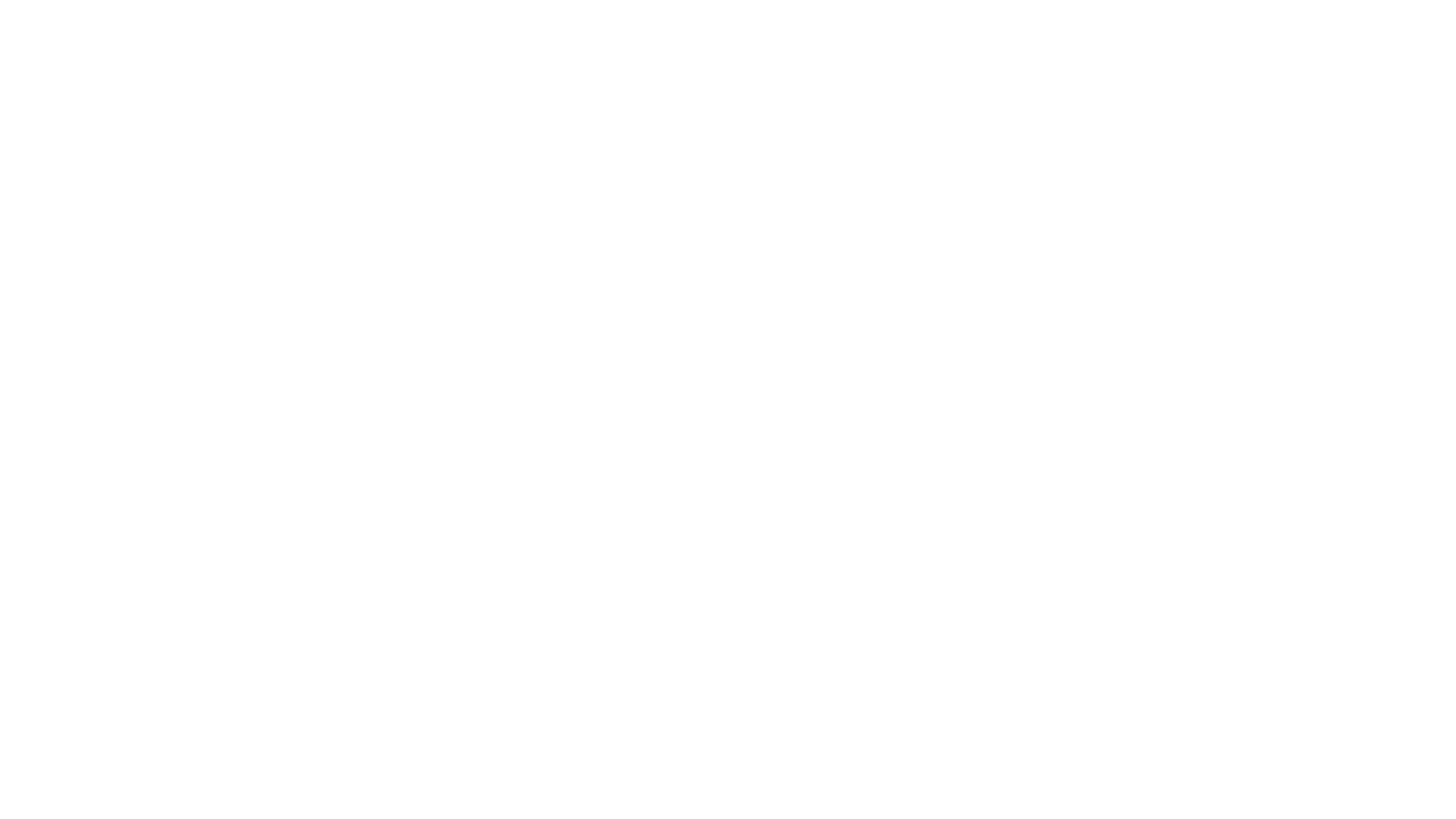 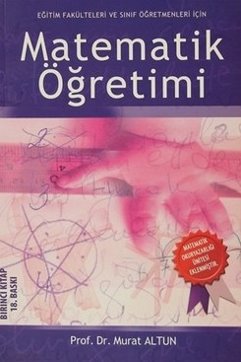 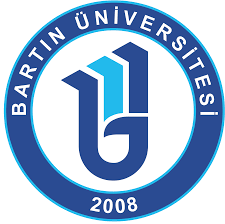 Bartın Üniversitesi ailesi olarak size tekrardan hoş geldiniz diyor, sizin gibi kıymetli bir hocamızı ağırladığımız için onur duyuyoruz.
Eğitim  Fakültesi
Matematik ve Fen Bilimleri Eğitimi Bölümü
Matematik Eğitimi ABD
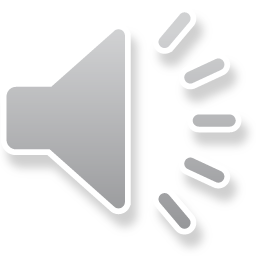